White Oak Hunting Land
Aerial Map
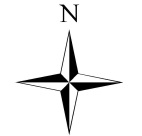 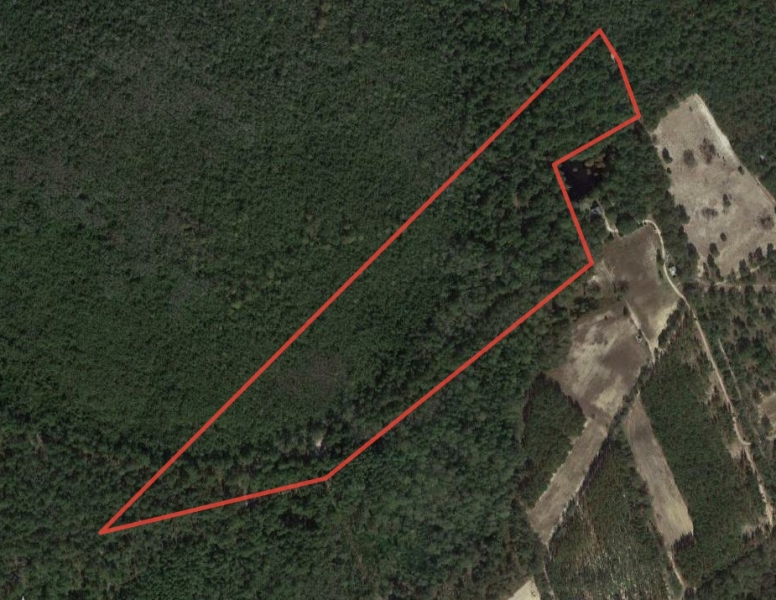 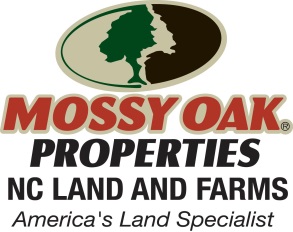 Marty Lanier
   (910) 617-4326
   mlanier@mossyoakproperties.com
Owners and owner’s agents make no claims as to the accuracy of this map. This is not an official survey.